General search
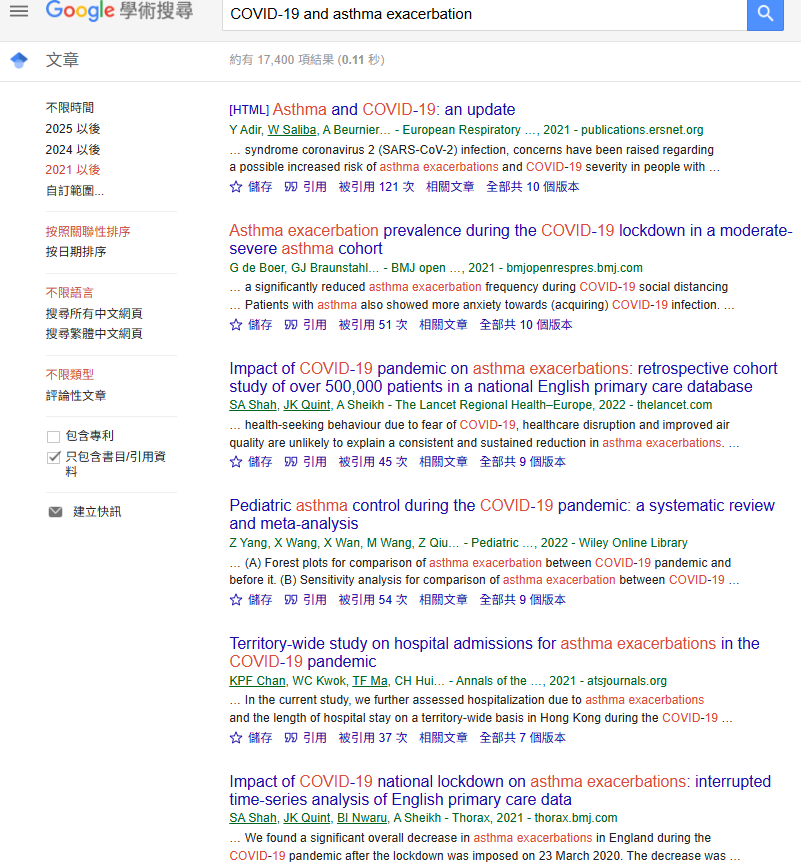 Notifying the author
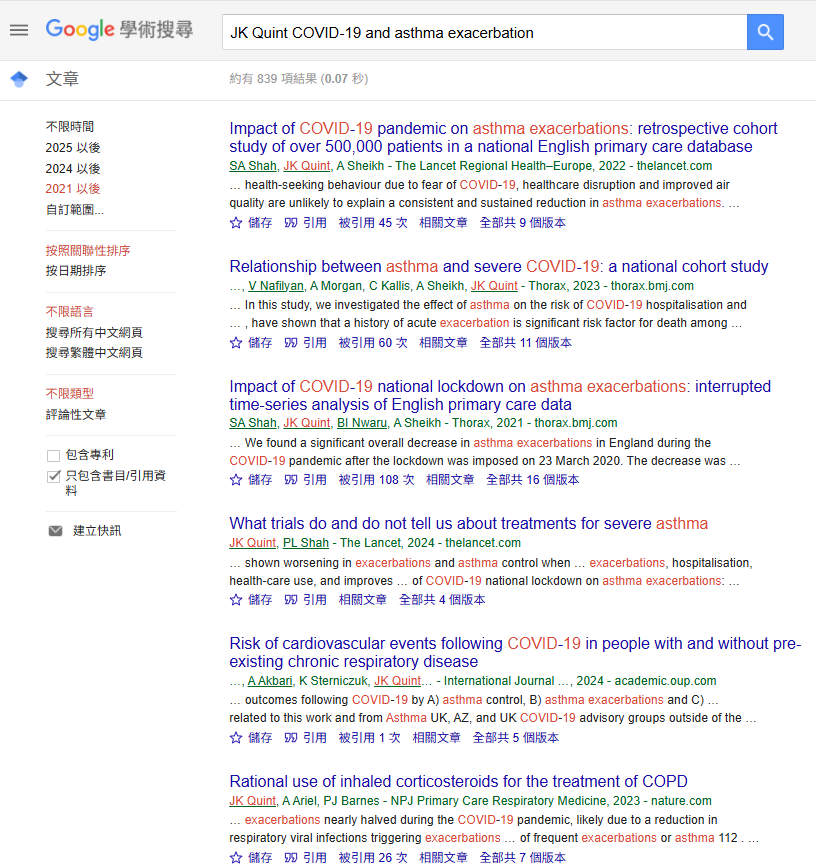 Chasing the author with series of paper
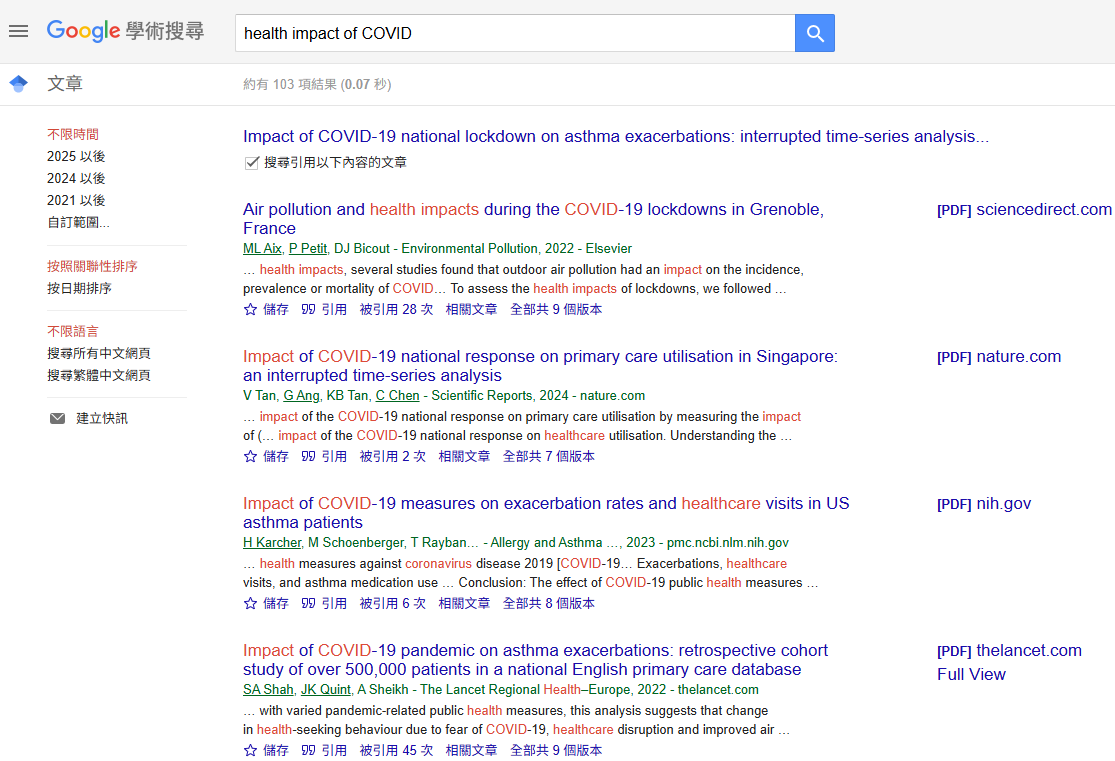 Try to find out updated relevant papers and authors
Target journal
Thorax (IF:10.8, Q1)
Annals of the American Thoracic Society (IF: 6.8, Q1)
International Journal of Epidemiology (IF:6.4, Q1)
BMJ open (IF: 2.4, Q1 )